Lingüística computacional
Retos
Escuela Nacional de Antropología e Historia (ENAH)
Agosto – diciembre de 2015
Retos
2001: A Space Odyssey
Dave Bowman: Open the pod bay doors, HAL.
HAL: I’m sorry Dave, I’m afraid I can’t do that.
Retos
Inteligencia artificial:
Lograr que las maquinas se comporten como un ser humano.
¿Si una máquina hace tareas de un ser humano, entonces “piensa”?
¿Qué es pensar?
Retos
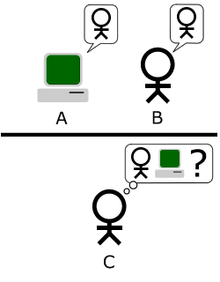 La prueba de Alan Turing (1950)
¿Las máquinas pueden pensar? 
¿Las máquinas pueden imitar la manera de pensar?
Una persona evalúa (evaluador) las conversaciones en lenguaje natural entre un humano y una máquina
El evaluador sabe que en la conversación participa una máquina
La conversación está limitada al uso de teclado y monitor
Si el evaluador no pueda distinguir entre el humano y la máquina durante suficiente tiempo, la máquina habría pasado la prueba
Retos
El cuarto chino (John Searle)
Supongamos que existe una máquina que se comporta como si supiera chino.
Toma caracteres chinos y, siguiendo un conjunto de instrucciones, produce caracteres chinos. Además, esta máquina responde apropiadamente a todas las preguntas de un ser humano. El ser humano no duda de que habla con otra persona.
¿La máquina entiende chino o simula la habilidad de entender chino?
Retos
El cuarto chino (John Searle)
Ahora supongamos que una persona que no sabe chino está en un cuarto y tiene el programa de la computadora a su disposición.
Esa persona recibe un mensaje en chino a través de una rejilla de la puerta. Luego, siguiendo manualmente las instrucciones del programa, produce una respuesta apropiada en chino.
Retos
El cuarto chino (John Searle)
Searle afirma que no hay diferencias esenciales entre la persona y el programa, ya que ambos simplemente siguen una serie de instrucciones. 
Además, su comportamiento puede interpretarse como una demostración de conversación inteligente.
Sin embargo, la persona no entiende la conversación (“no sabe chino”) y la máquina tampoco.
Retos
El cuarto chino (John Searle)
Las máquinas no necesitan una mente, necesitan un modelo de la mente (simular una mente)
Retos
Ambigüedad:
“We say some input is ambiguous if there are multiple alternative linguistic structures that can be built for it” (Jurafsky, 2007)
Resolver la ambigüedad o desambiguar
Ejemplos de ambigüedad
¿Es posible?
Retos
Corpus como muestras del lenguaje
Un corpus siempre esta incompleto
Léxico
Relación tipo – ocurrencia
Elementos fuera del vocabulario (Out Of Vocabulary)
Retos
Corpus como muestras del lenguaje
Recursividad del lenguaje
Sintaxis
El número de oraciones de una lengua es POTENCIALMENTE/TEÓRICAMENTE infinito
¿Hay alguna razón gramatical que detenga le recursividad?
Retos
Recursividad del lenguaje
FN DET N FP
FP  Prep FN
¿Ejemplo?
Retos
Lenguas predominantes
Inglés y lenguas europeas
Lenguas no europeas
Retos
Lenguas de bajos recursos computacionales
¿Qué necesita una computadora para trabajar?
Corpus disponibles
Sistema de escritura
Estudios lingüísticos
Lingüística computacional
Modelo
Lectura
Hammarstrom y Borin (2011) Unsupervised Learning of Morphology
15 días
Fin